тема: «РАБОТА С ОДАРЕННЫМИ ДЕТЬМИ»
2019 год
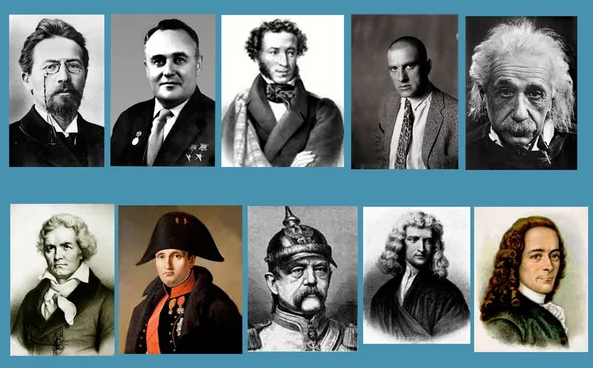 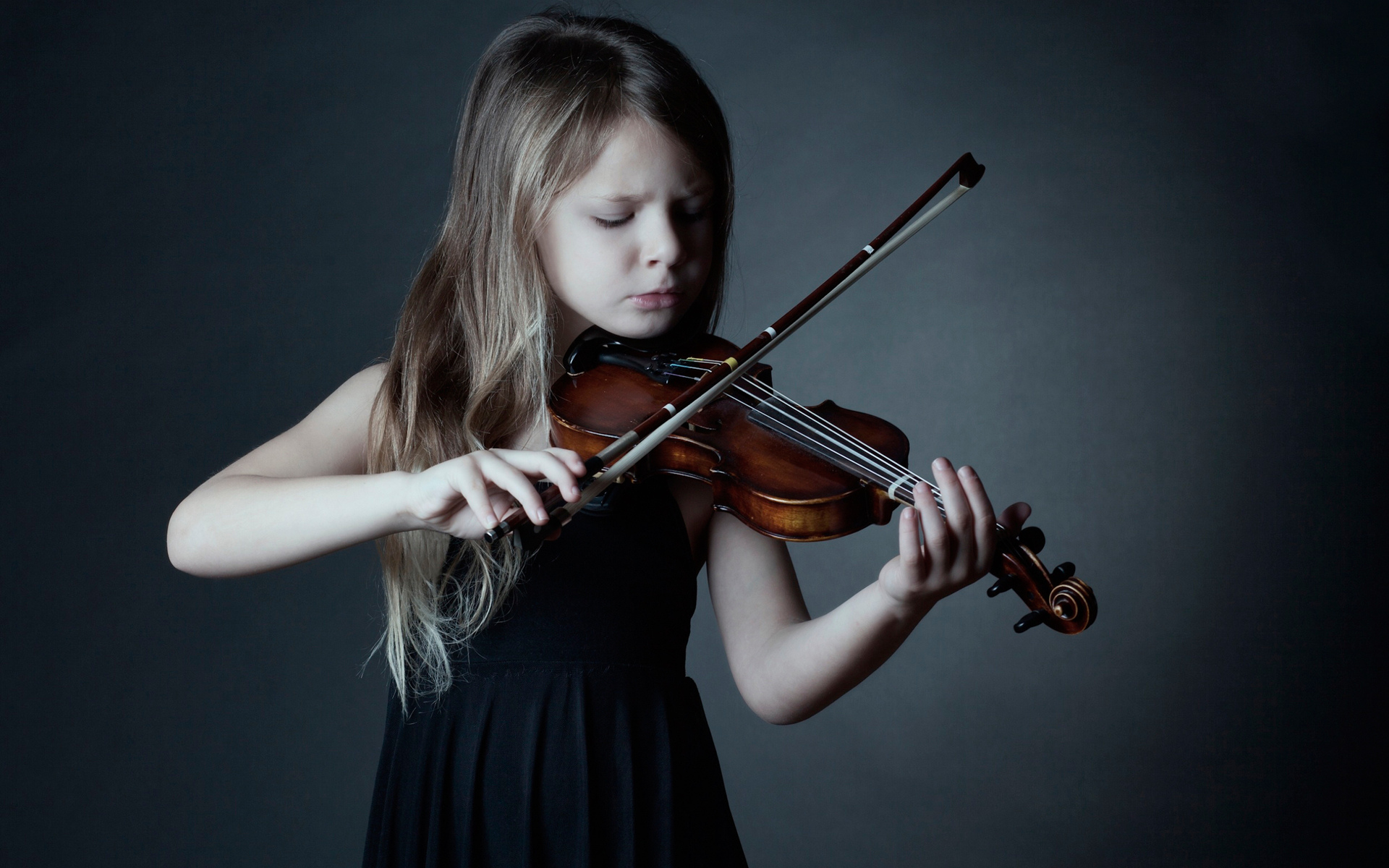 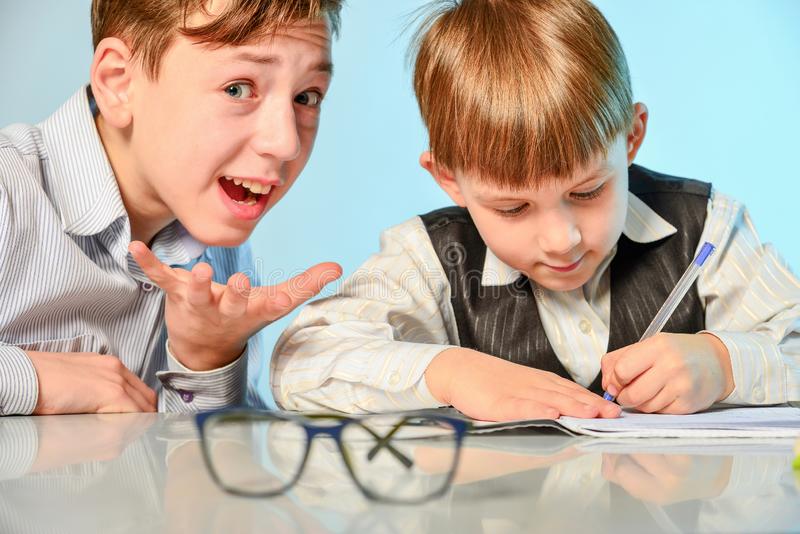 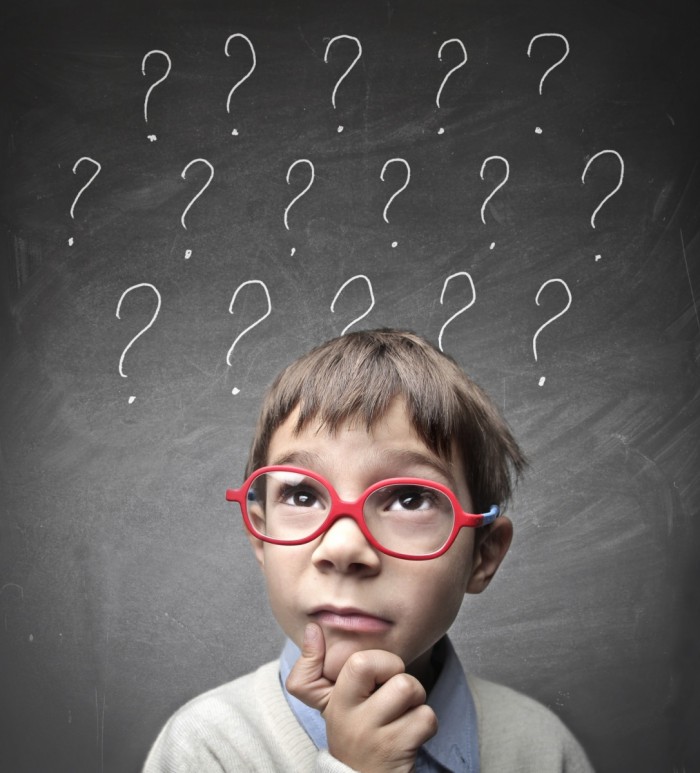 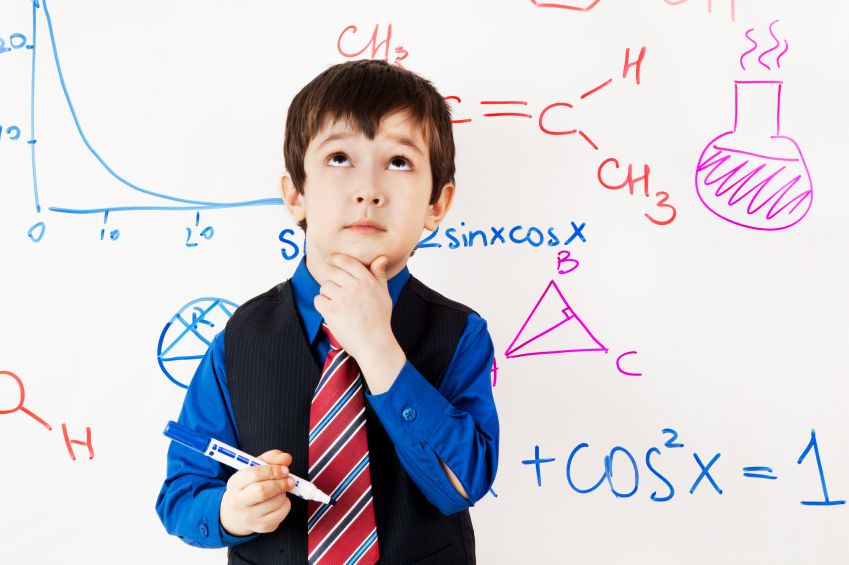 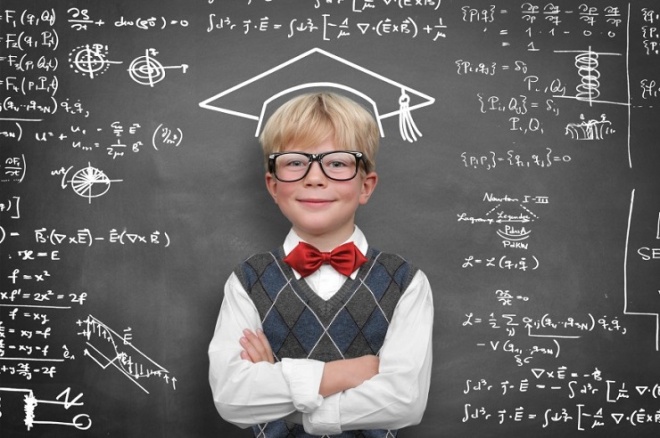 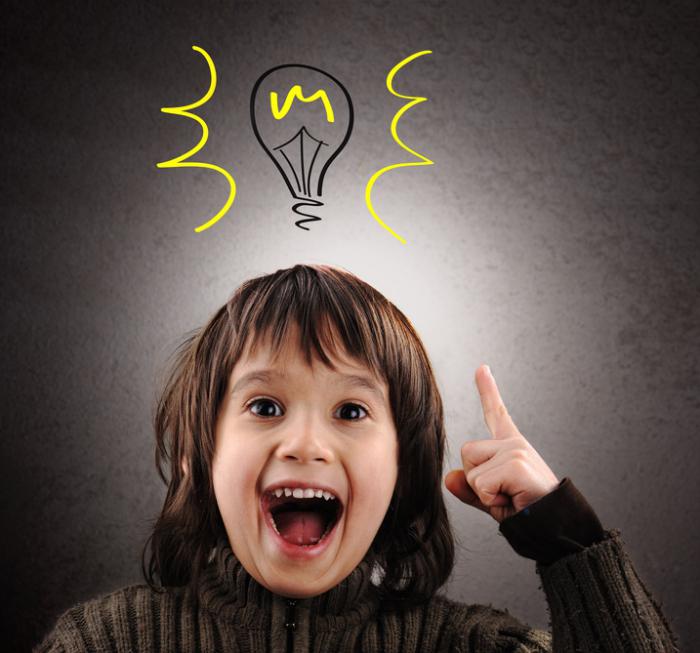 Одаренность
Способности
Гениальность
Талант
Дети - слушатели
1
Дети - зрители
2
Дети - деятели
3
КОНТРОЛИРОВАТЬ СВОЕ ВНИМАНИЕ;
1
ЗАПОМИНАТЬ ИНФОРМАЦИЮ ЦЕЛЕНАПРАВЛЕННО
2
3
РАСПРЕДЕЛЯТЬ СВОЕ ВРЕМЯ И УСИЛИЯ
ЗАДАЧИ РЕБЕНКА:
Чтение книги
1
Просмотр документального фильма
2
3
Вопрос, не требующий ответа
СПОСОБЫ ЗАИНТЕРЕСОВАТЬ РЕБЕНКА:
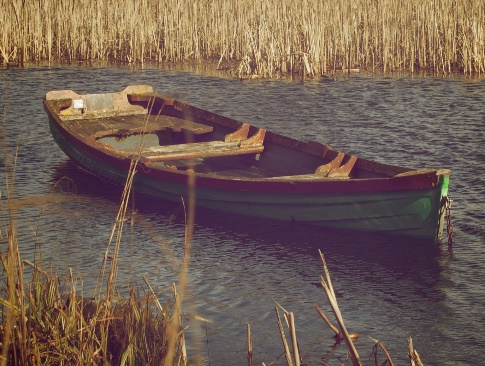 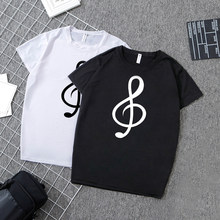 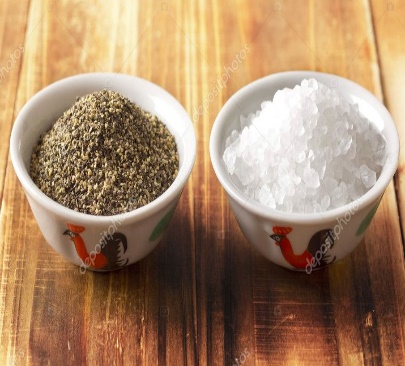 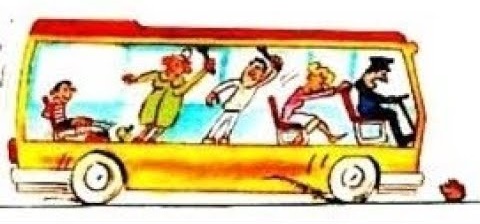 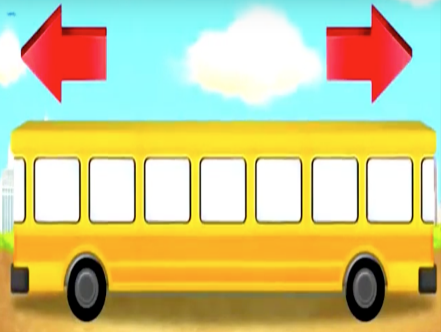 ФИЗИОЛОГИЧЕСКАЯ ПРОБЛЕМА
1
НЕУМЕНИЕ РЕБЕНКА УЧИТЬСЯ
2
ЛЕНЬ
3
Проблемы при повышении мотивации:
4
Дети - конкуренты
1
Дети - манипуляторы
2
Дети - обманщики
3
5
Дети - спорщики
Пассивные дети
Формы сложного поведения у детей:
Решение грамматических кроссвордов и загадок
4
Развитие математических способностей
Развитие литературного дарования
1
6
2
7
Решение логических задач
Воспитание информационной культуры
Постижение исторических тайн
Формирование приобретенной грамотности
3
5
Методы развития таланта
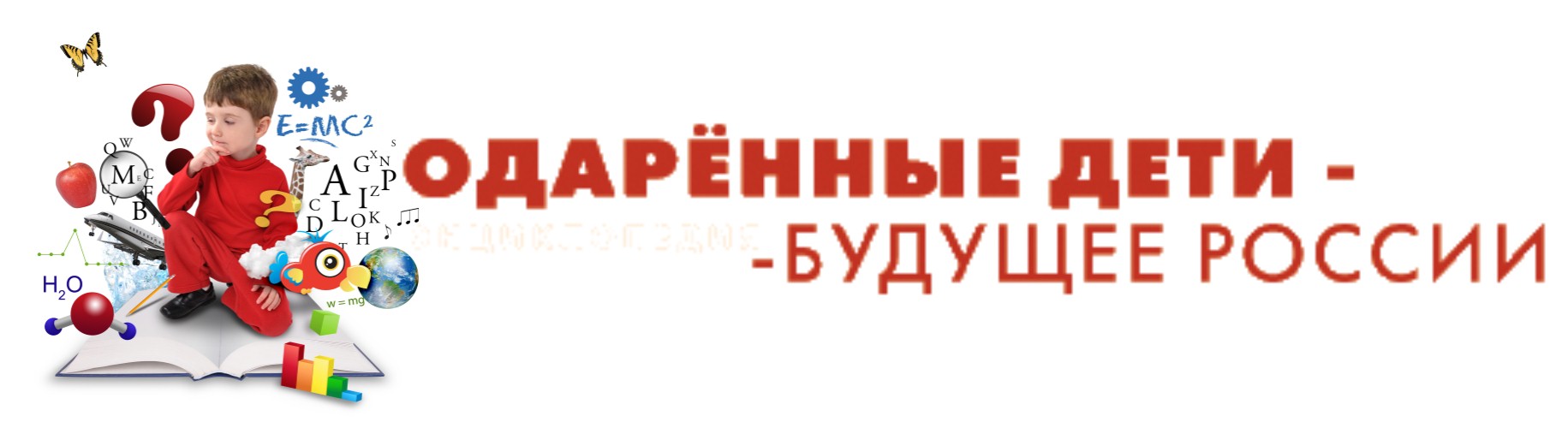 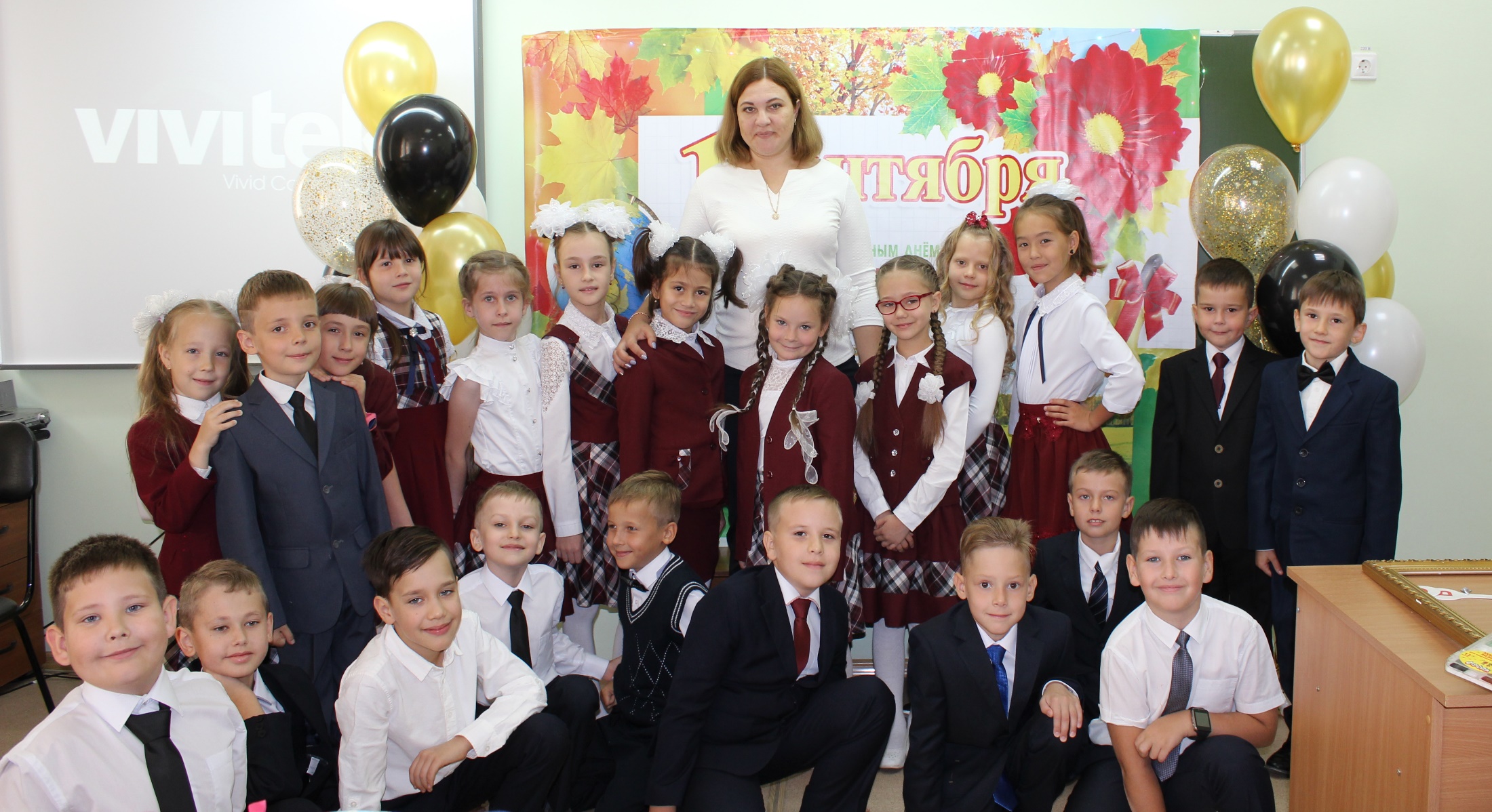